PROJECT NAME HERE
Cause and Effect Diagram
In scope for project
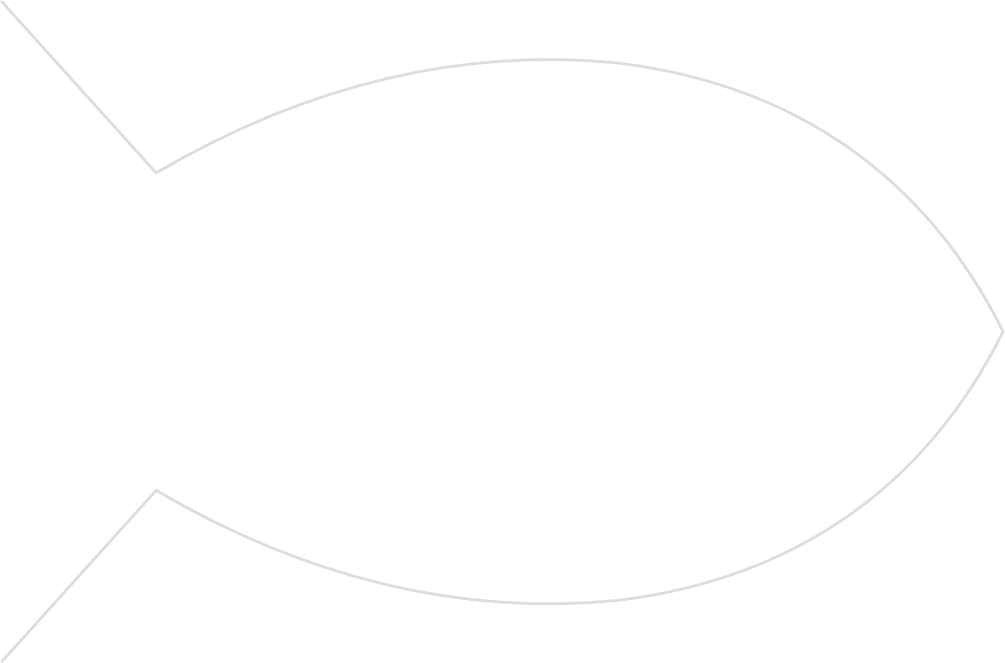 Out of scope for project
?
Causes
Effect
Need to investigate
Tasks
Person
Contributing Cause 2
General Cause 1
General Cause 2
Contributing Cause 1
Contributing Cause
Contributing Cause
General Cause
General Cause
Tools/Technology
Environment
Organization
Last Revised: 10/7/2020
Page 1 of 1